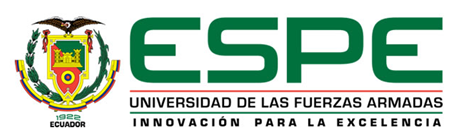 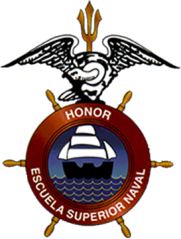 ARMADA DEL ECUADORESCUELA SUPERIOR NAVAL¨CMDTE. RAFAEL MORÁN VALVERDE¨-SALINAS-
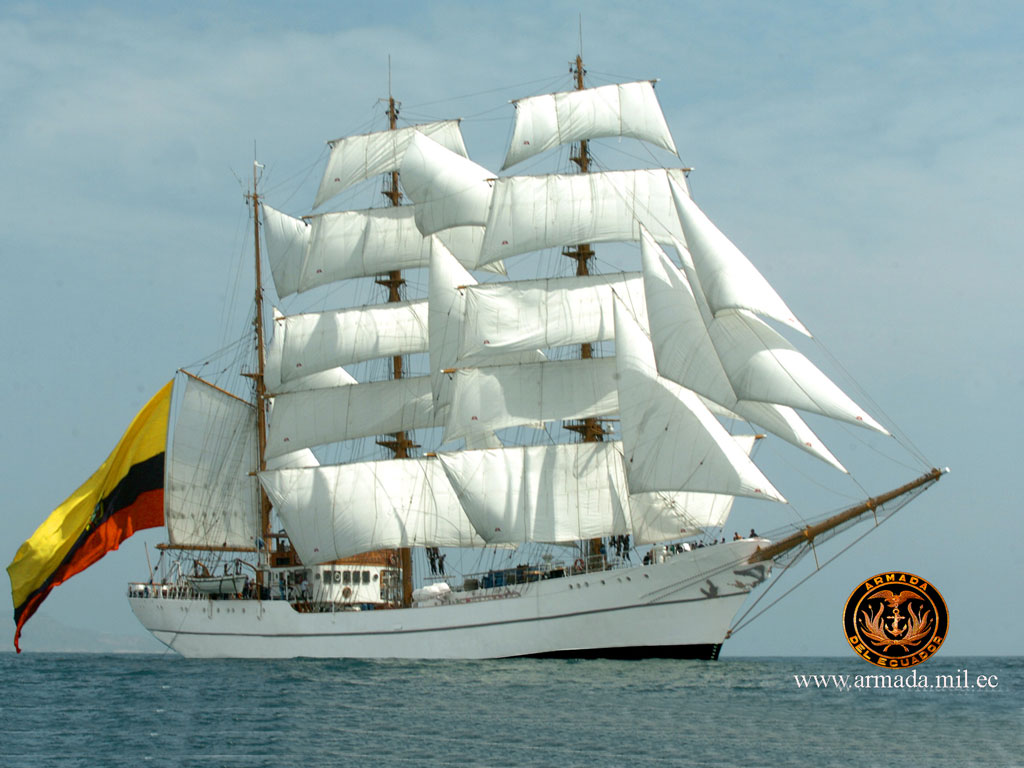 Elemento Funcional Logístico Mantenimiento en el Crucero Internacional de Instrucción 2012-II fase del Buque Escuela Guayas; Propuesta de mejora al proceso para cruceros internacionales 
Autor: CRISTHIAN Paúl  AYALA MORÁN  
DIRECTOR: CPCB-AB CARLOS FERNANDO MONCAYO BENAVIDES. Mgr.
1
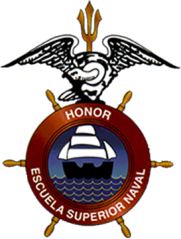 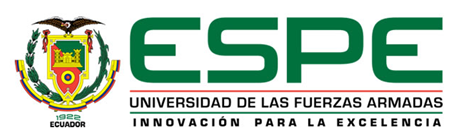 AGENDA
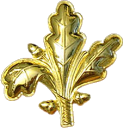 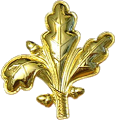 2
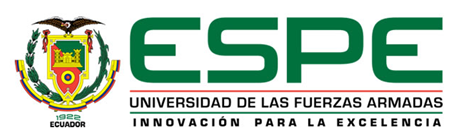 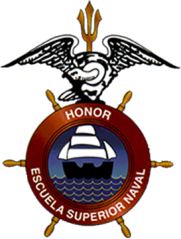 AGENDA
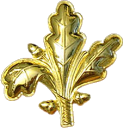 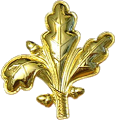 3
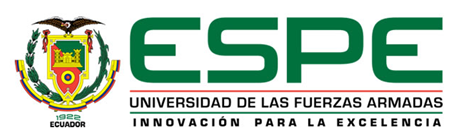 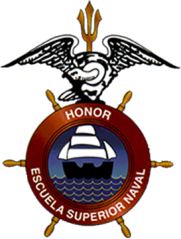 INTRODUCCIÓN
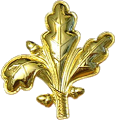 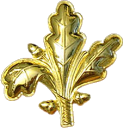 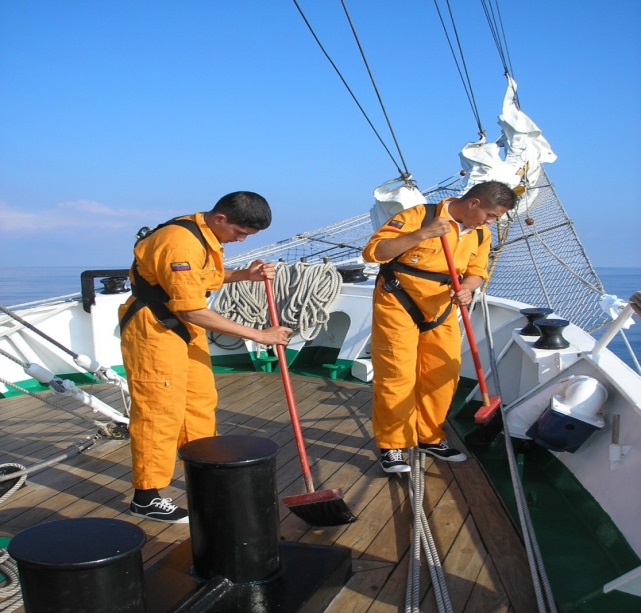 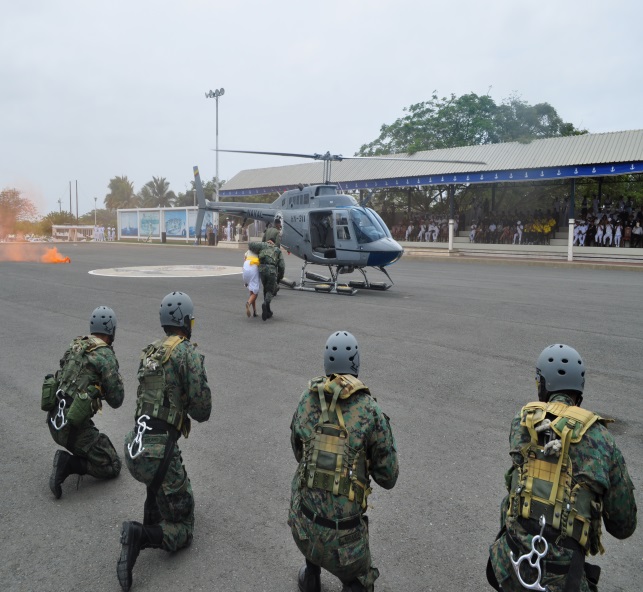 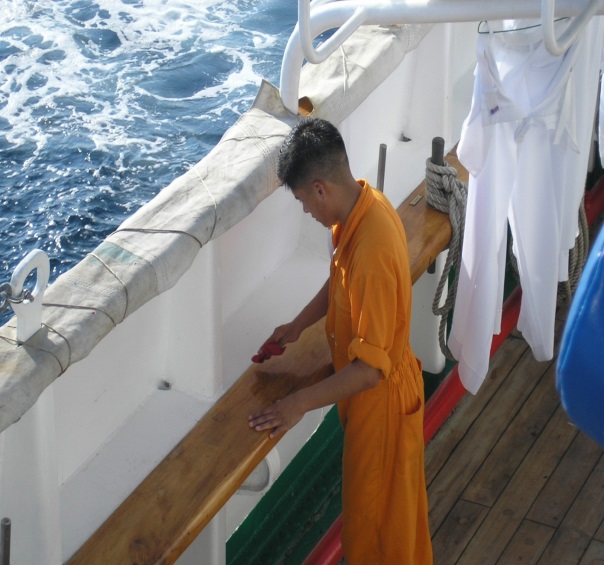 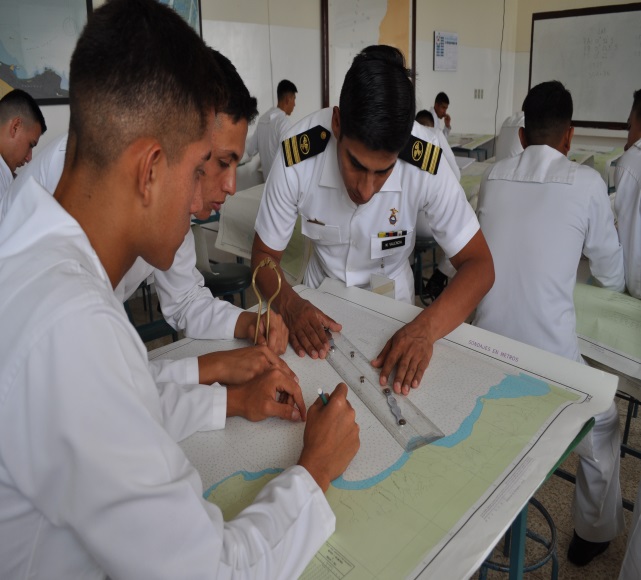 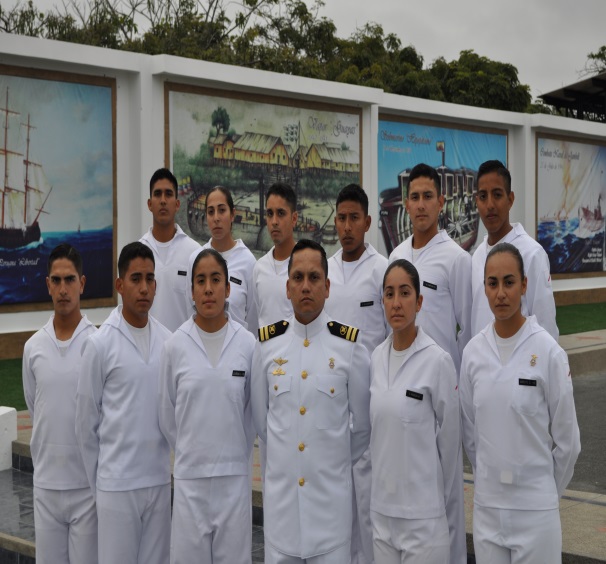 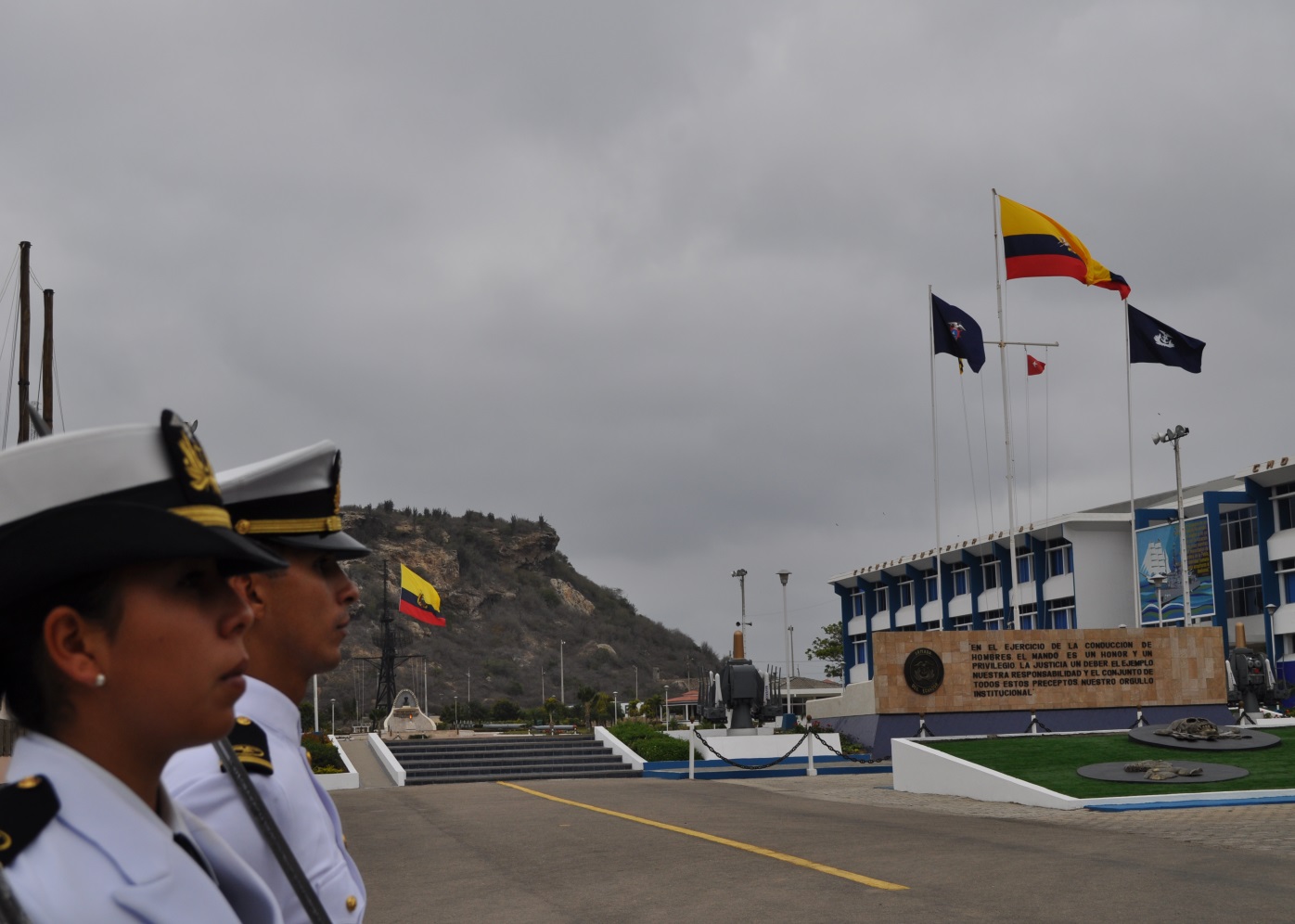 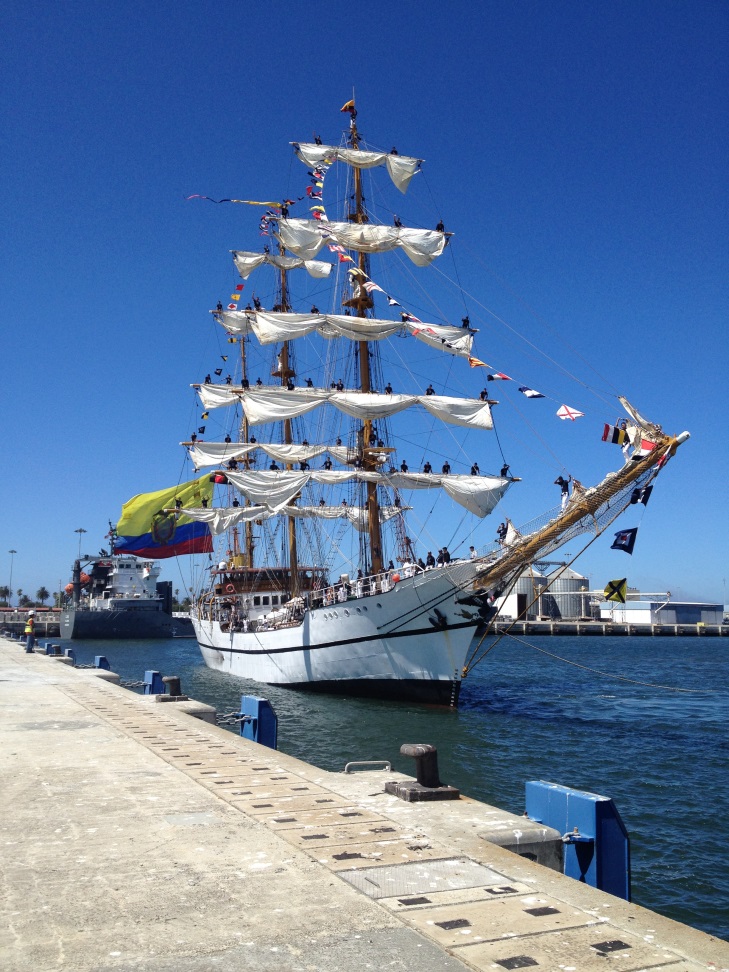 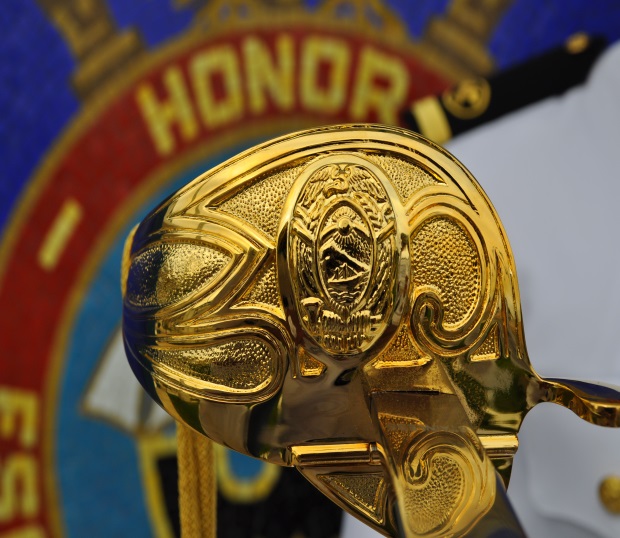 4
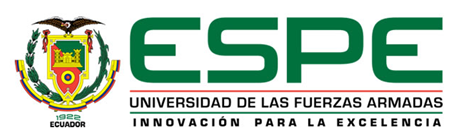 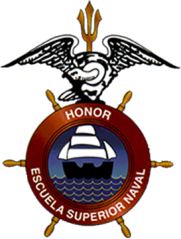 AGENDA
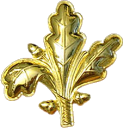 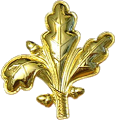 5
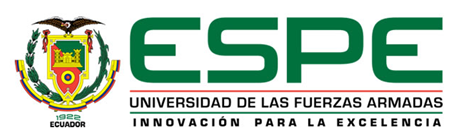 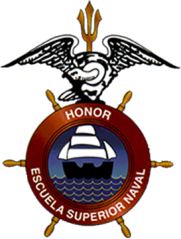 DEFINICIÓN DEL PROBLEMA
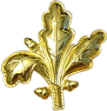 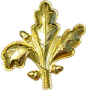 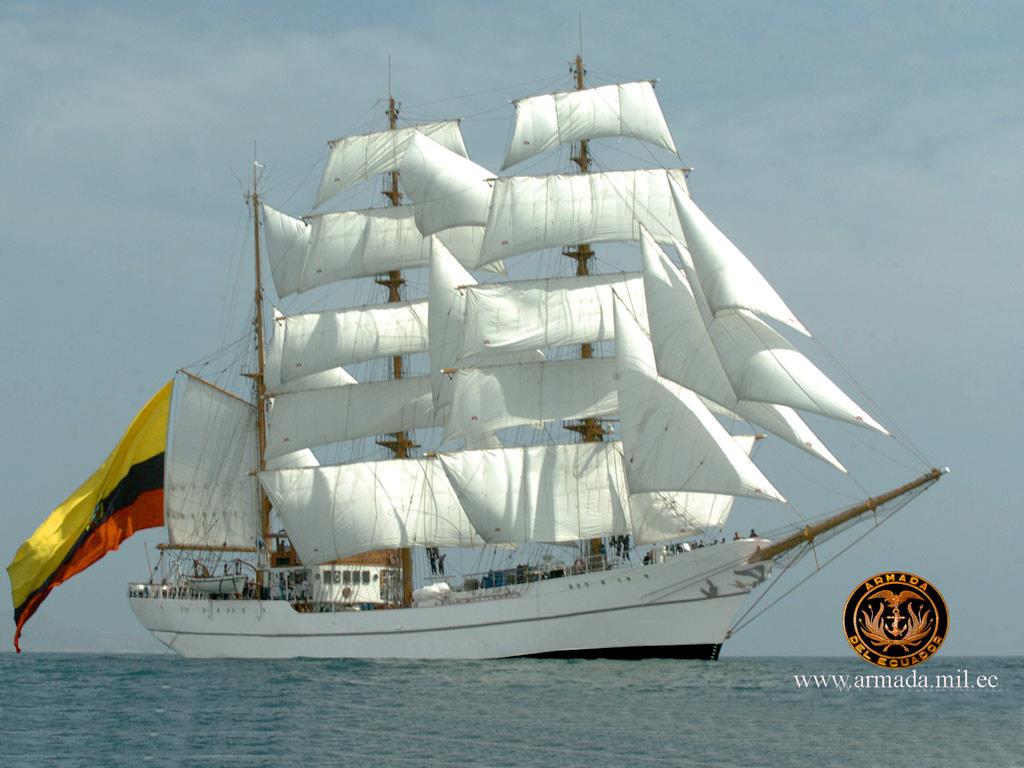 6
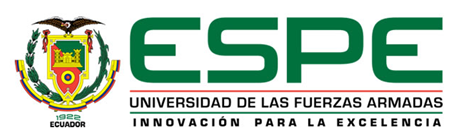 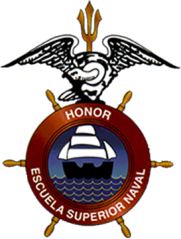 AGENDA
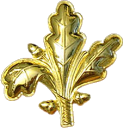 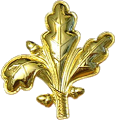 7
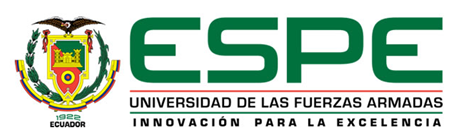 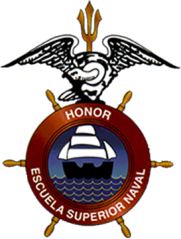 OBJETIVO GENERAL
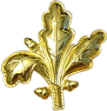 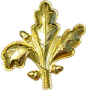 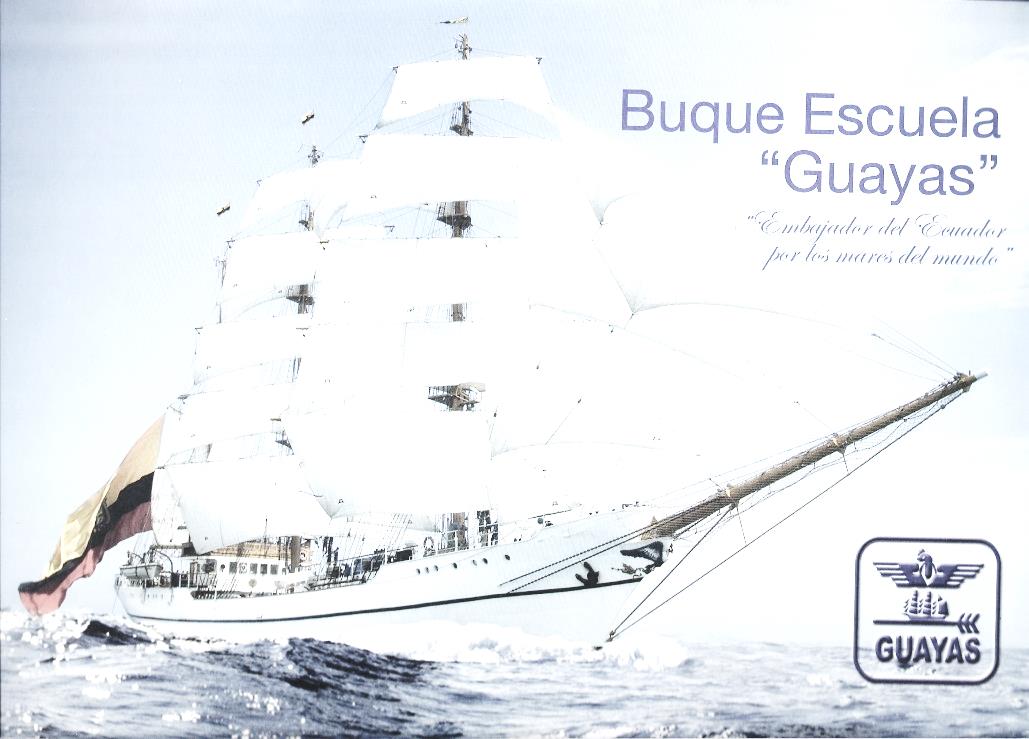 8
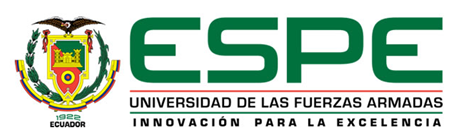 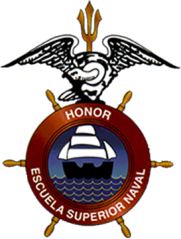 AGENDA
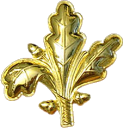 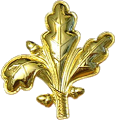 9
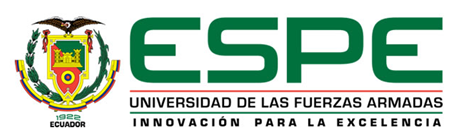 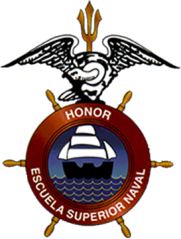 OBJETIVOS ESPECÍFICOS
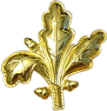 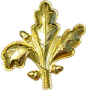 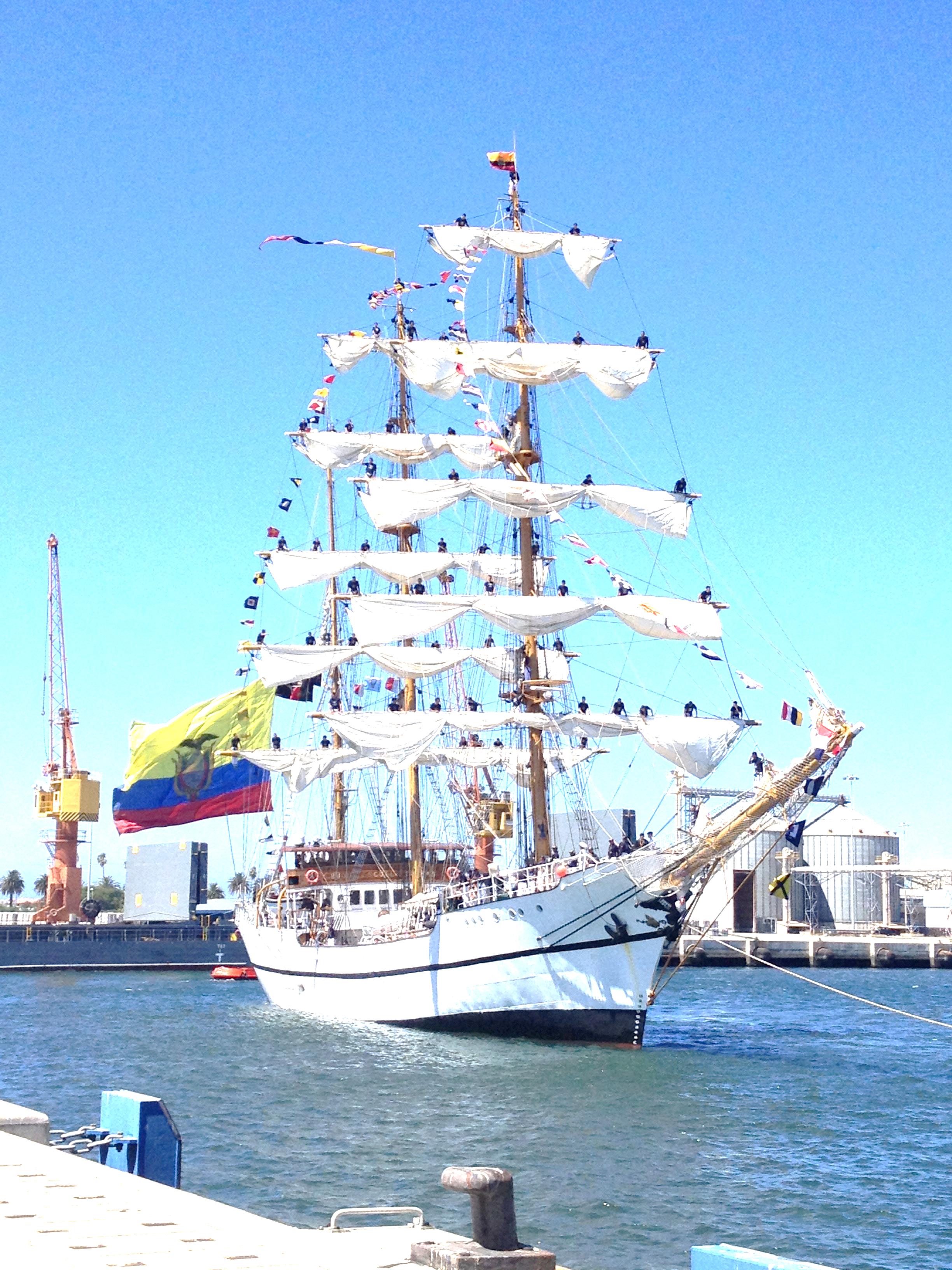 10
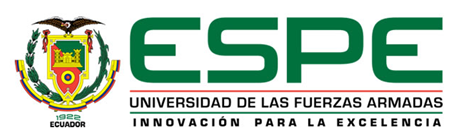 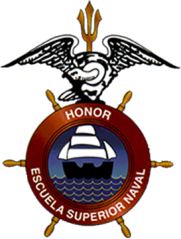 OBJETIVOS ESPECÍFICOS
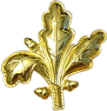 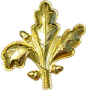 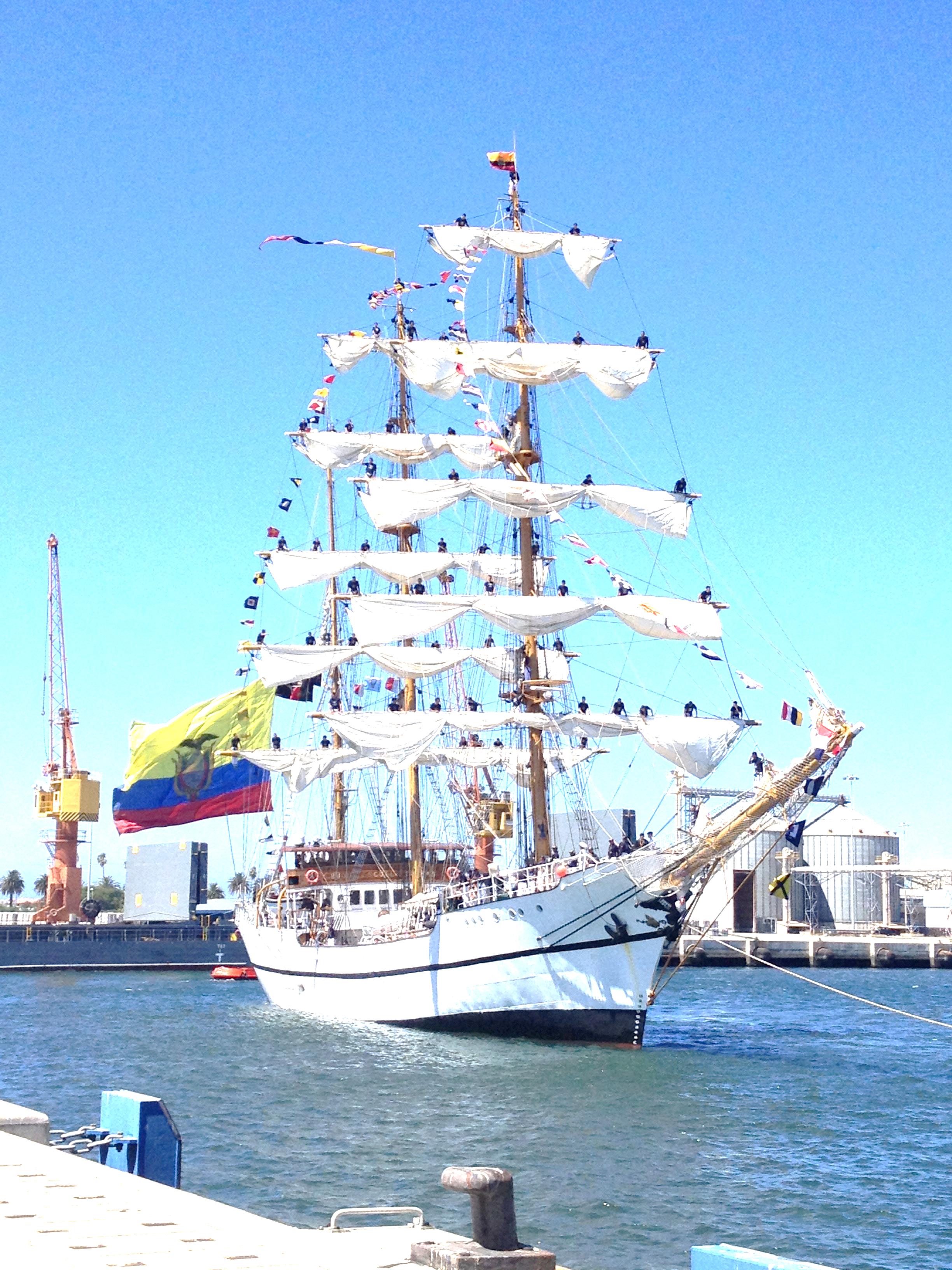 11
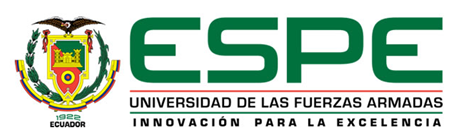 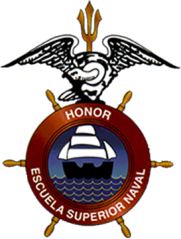 OBJETIVOS ESPECÍFICOS
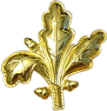 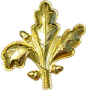 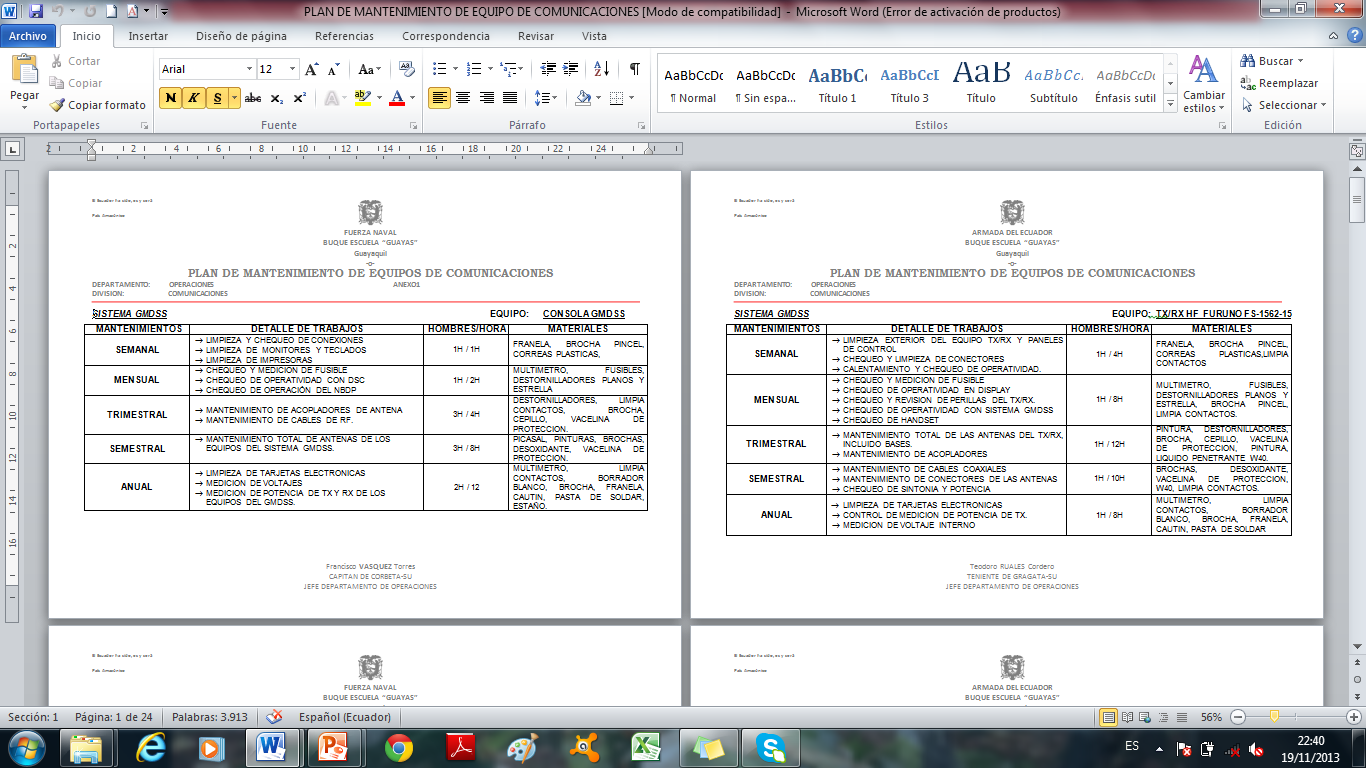 12
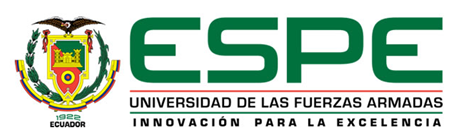 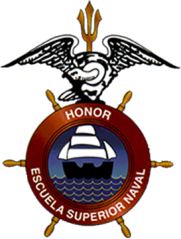 OBJETIVOS ESPECÍFICOS
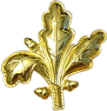 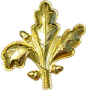 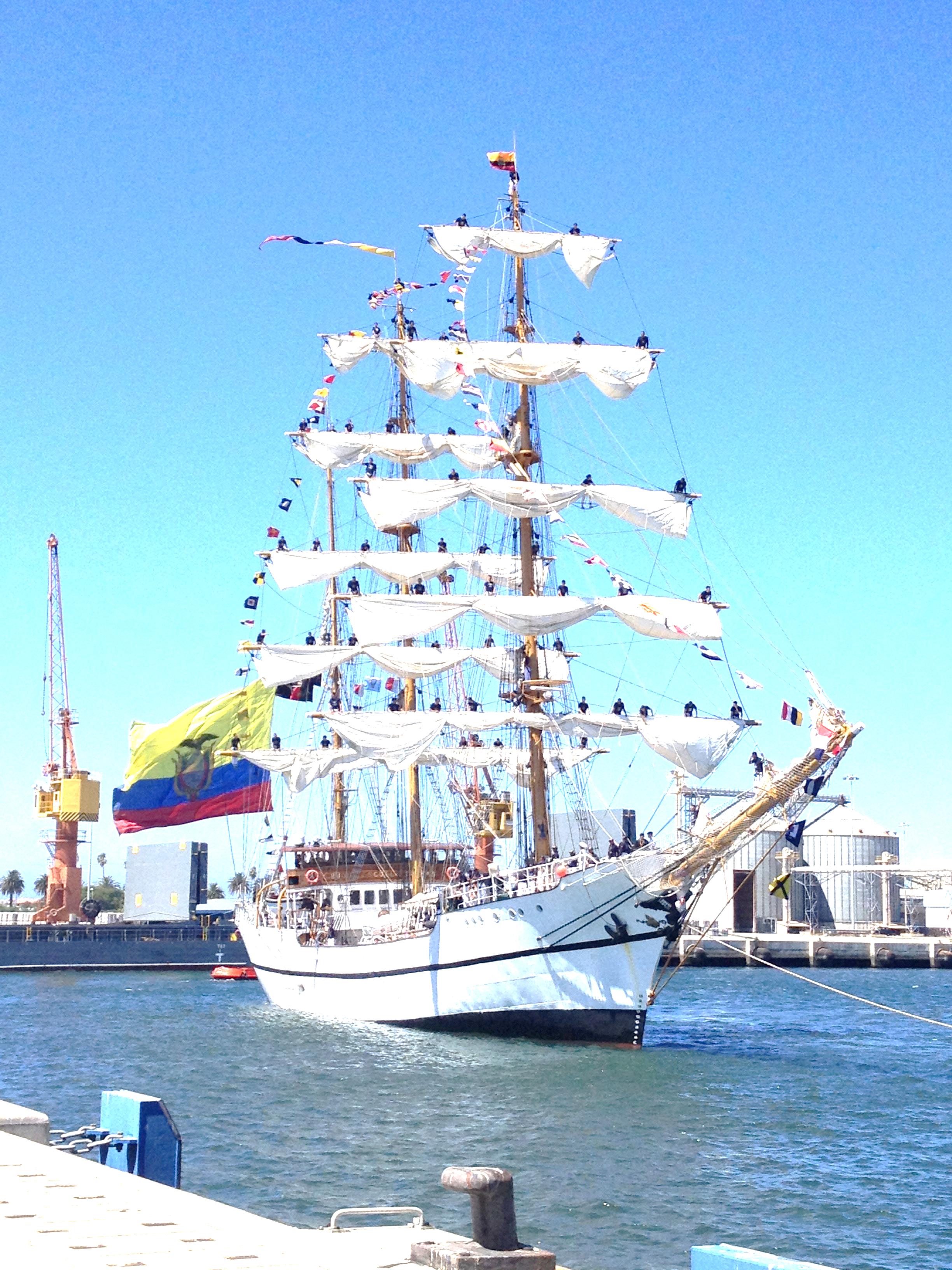 13
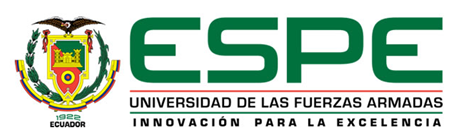 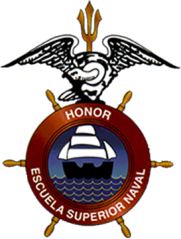 OBJETIVOS ESPECÍFICOS
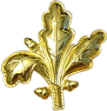 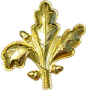 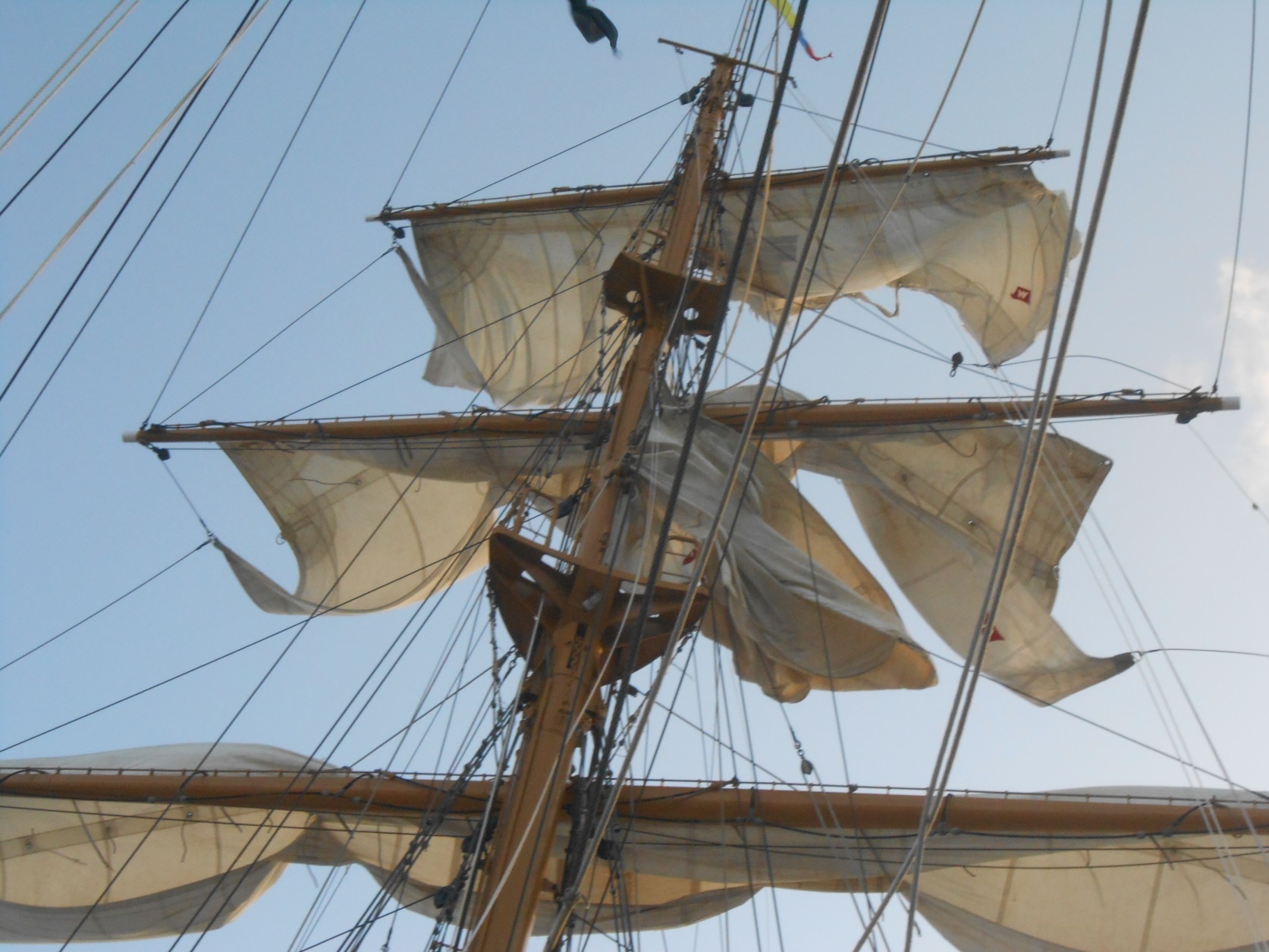 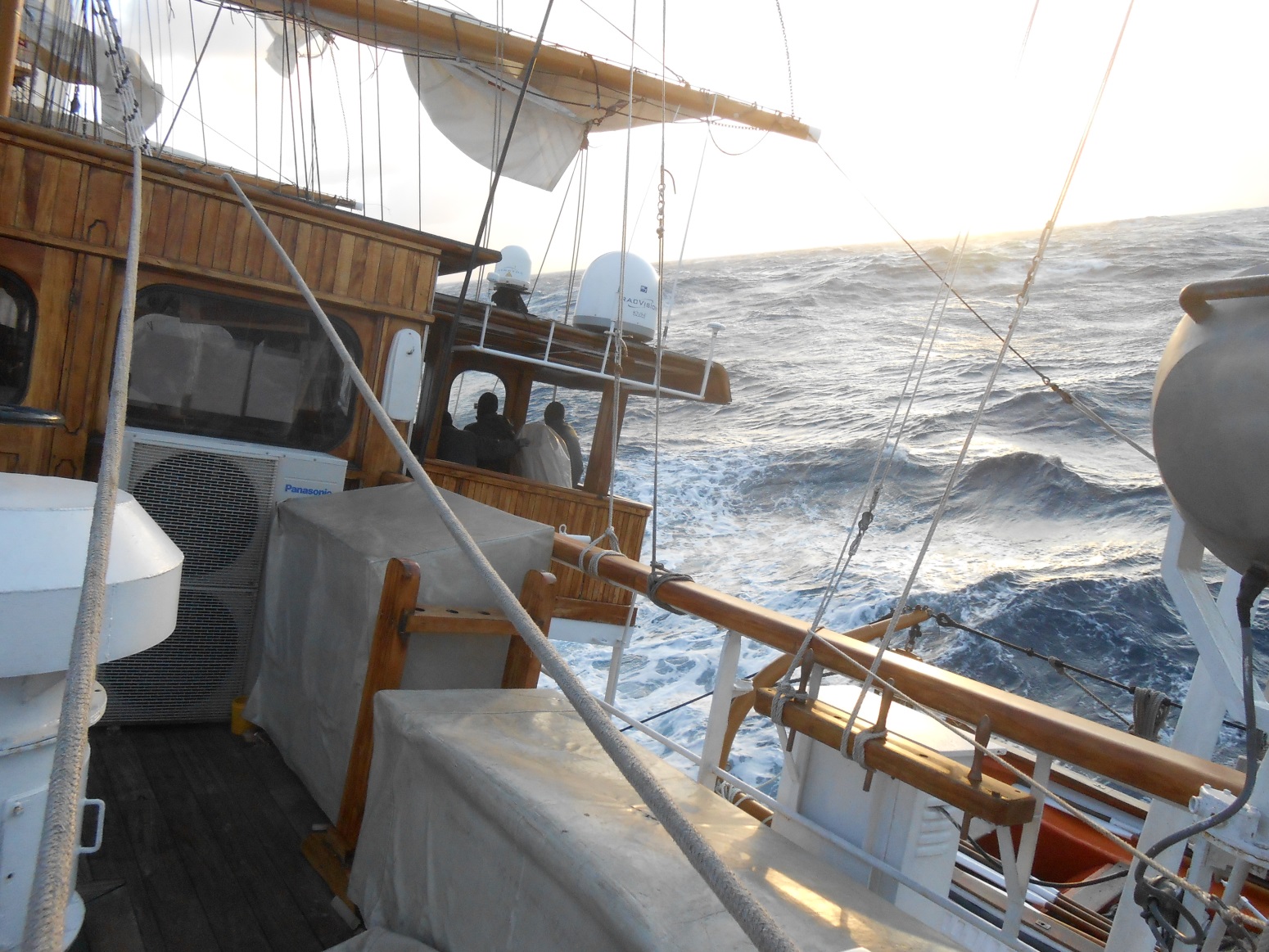 14
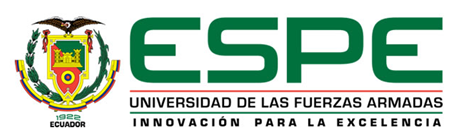 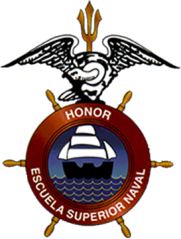 OBJETIVOS ESPECÍFICOS
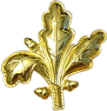 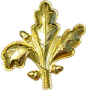 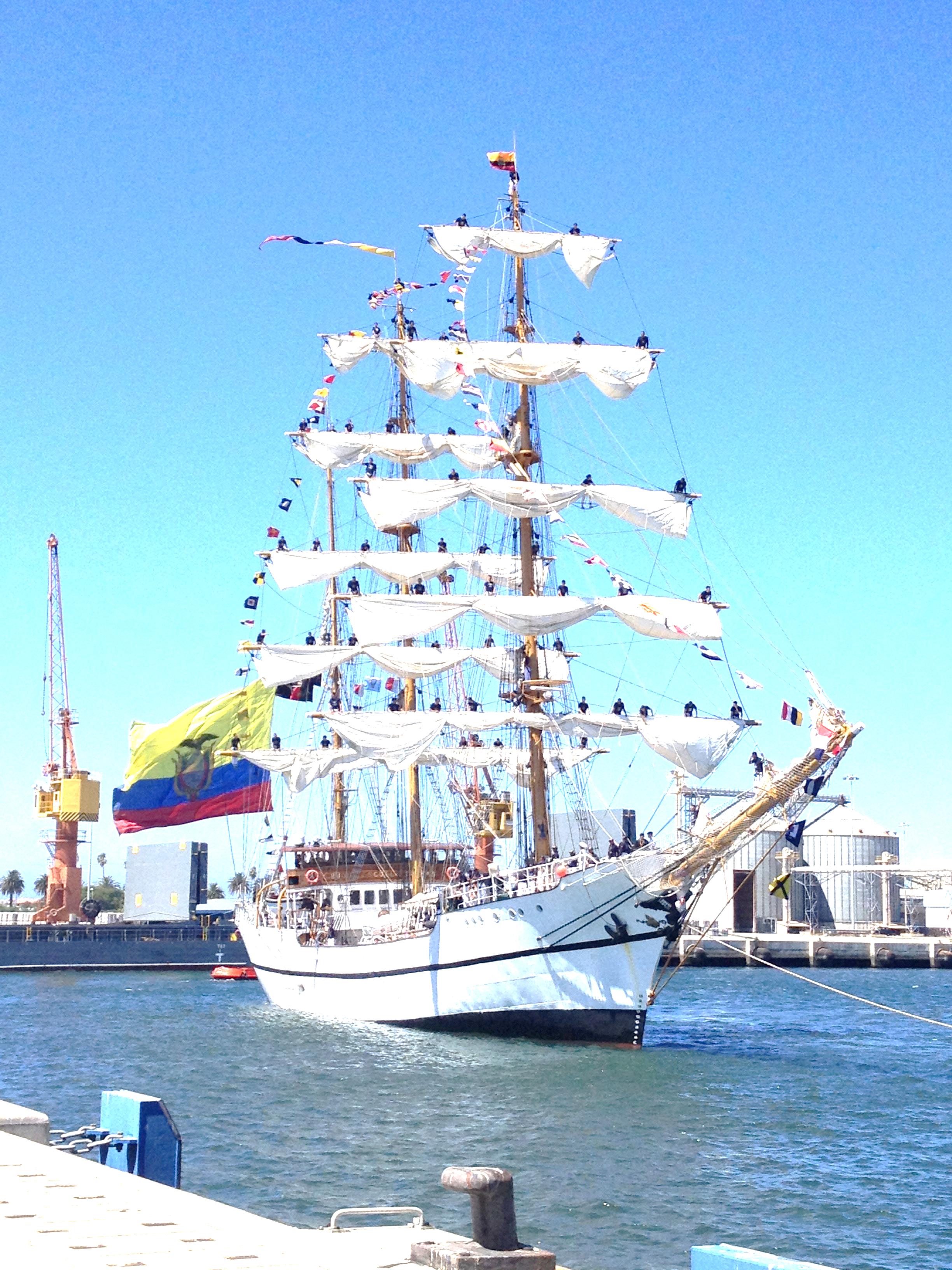 15
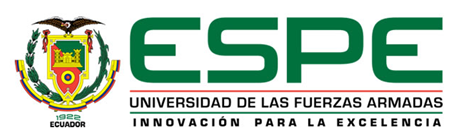 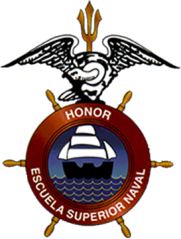 AGENDA
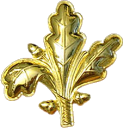 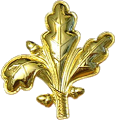 16
MANTENIMIENTO
ELEMENTOS FUNCIONALES  
                       LOGÍSTICOS
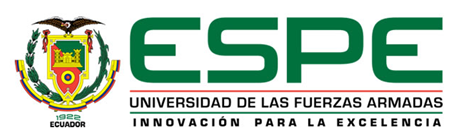 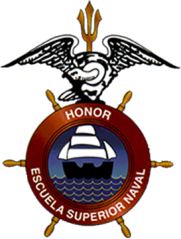 FUNDAMENTACIÓN TEÓRICA
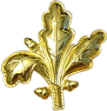 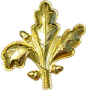 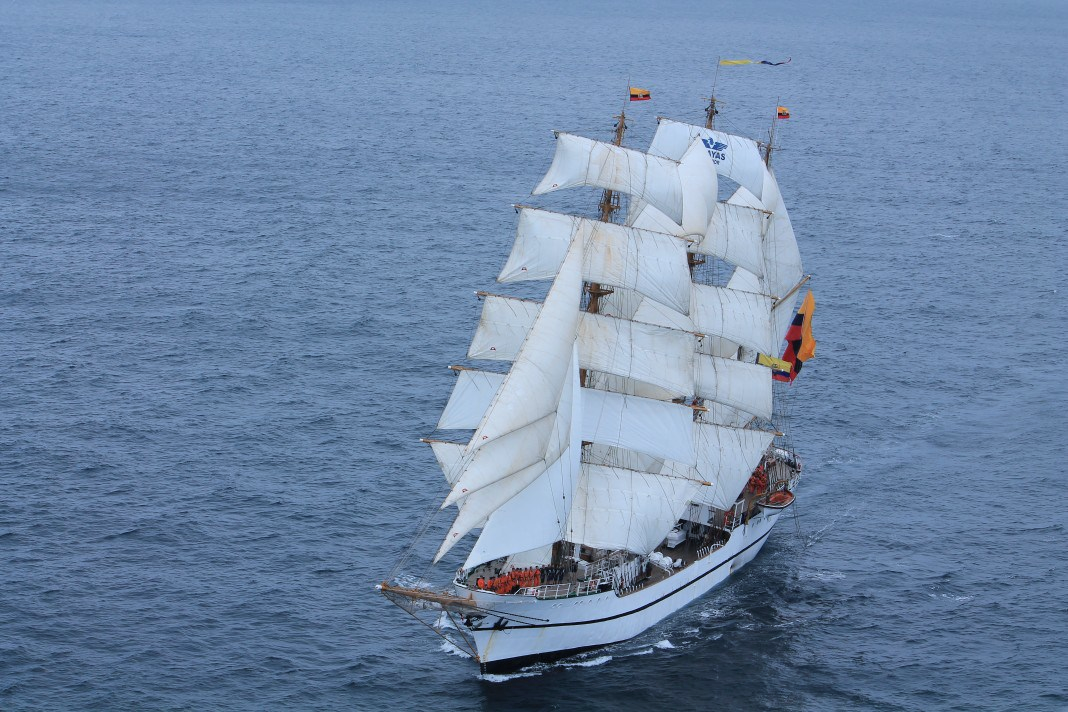 17
MANTENIMIENTO
ELEMENTOS FUNCIONALES  
                       LOGÍSTICOS
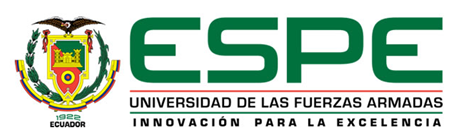 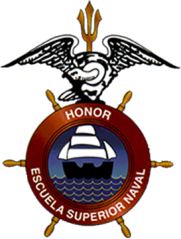 FUNDAMENTACIÓN TEÓRICA
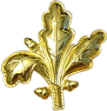 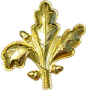 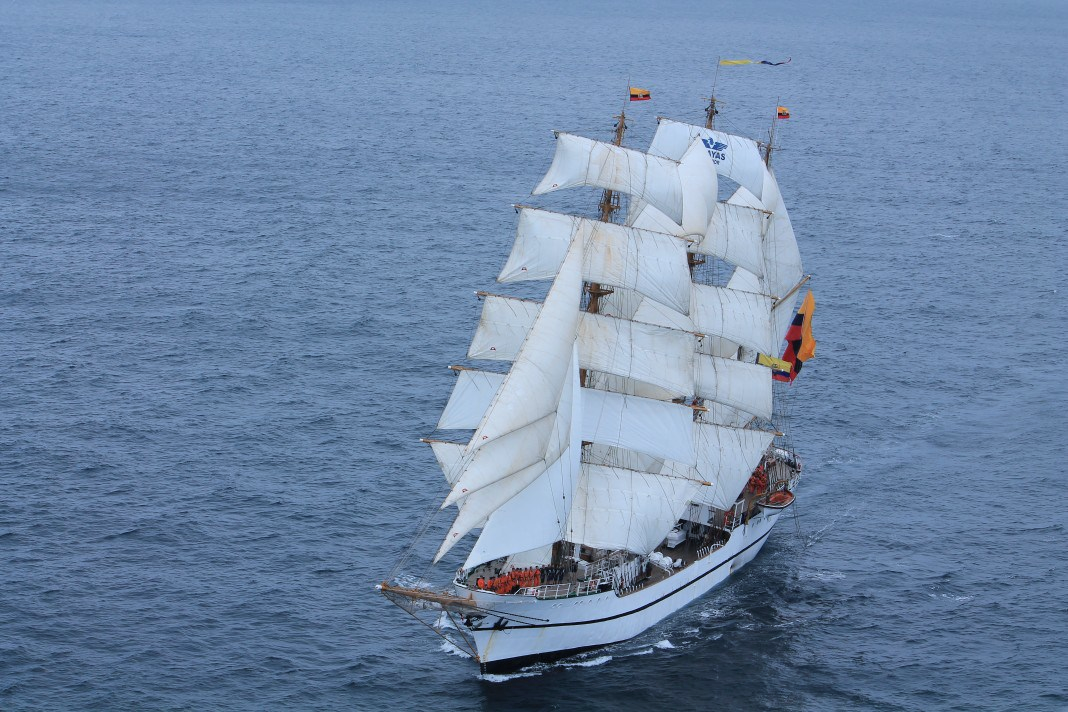 18
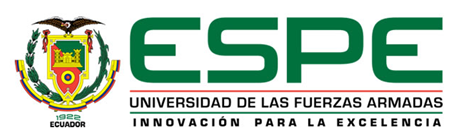 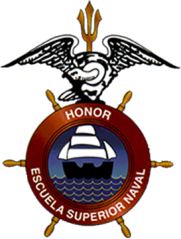 FUNDAMENTACIÓN TEÓRICA
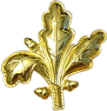 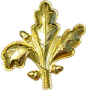 LOGÍSTICA
19
MANTENIMIENTO
ELEMENTOS FUNCIONALES  
                       LOGÍSTICOS
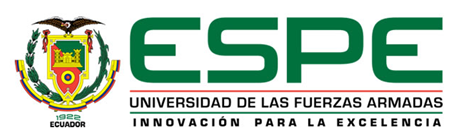 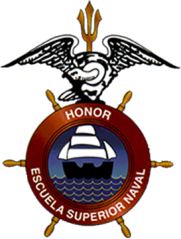 FUNDAMENTACIÓN TEÓRICA
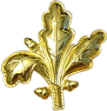 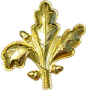 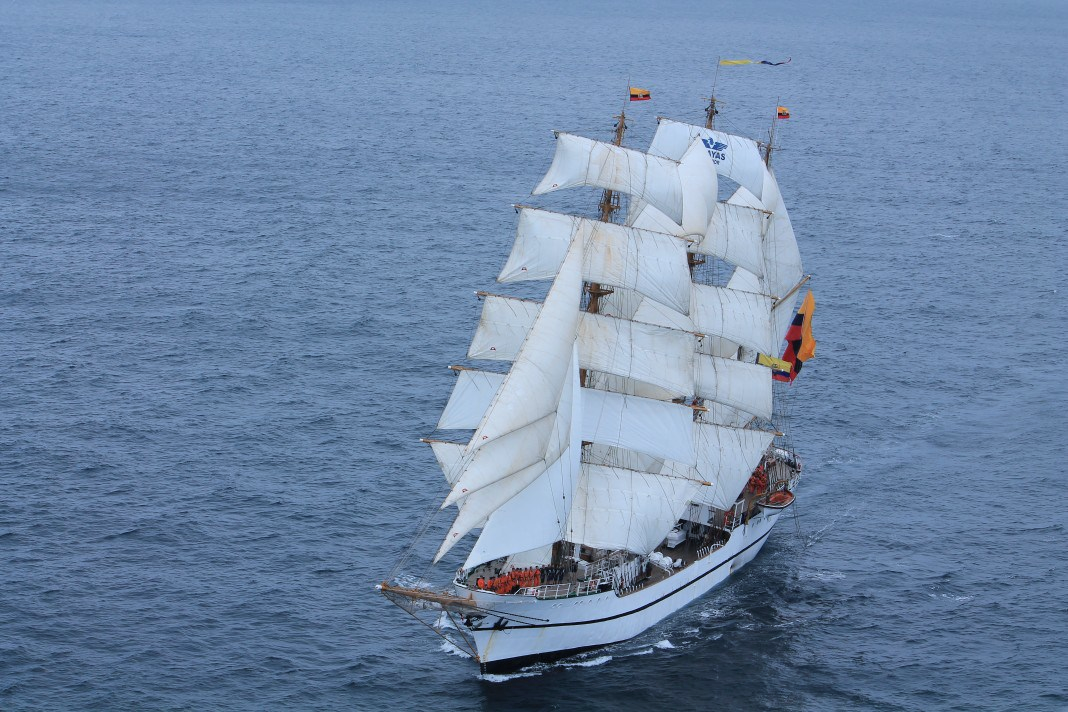 20
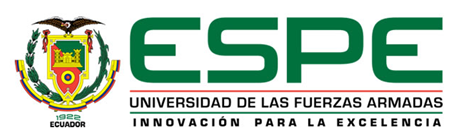 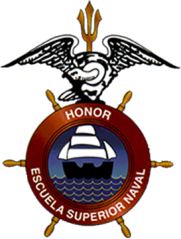 ELEMENTOS FUNCIONALES LOGÍSTICOS
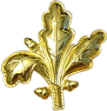 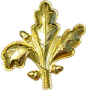 21
MANTENIMIENTO
ELEMENTOS FUNCIONALES  
                       LOGÍSTICOS
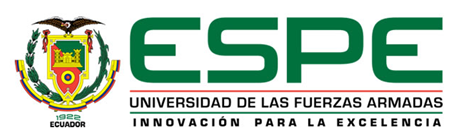 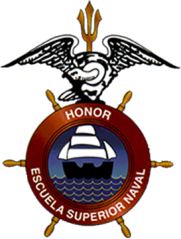 FUNDAMENTACIÓN TEÓRICA
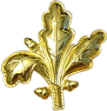 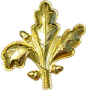 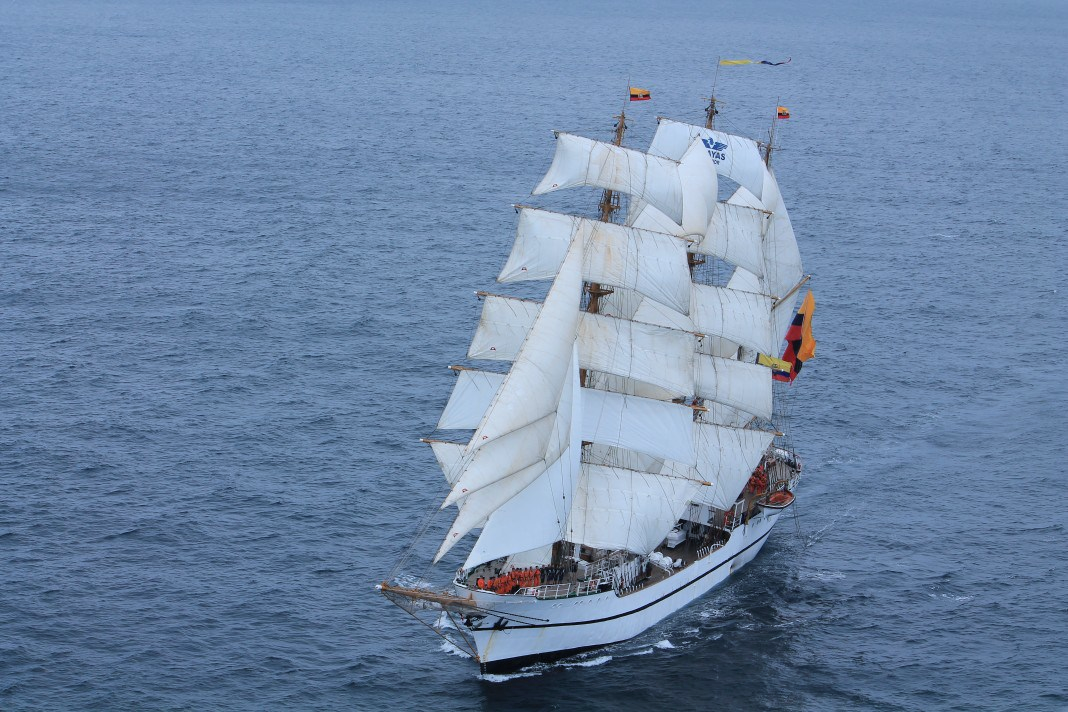 22
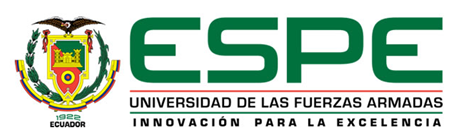 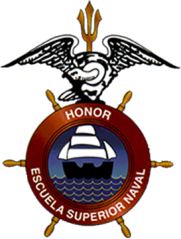 MANTENIMIENTO
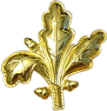 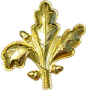 23
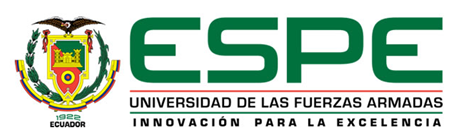 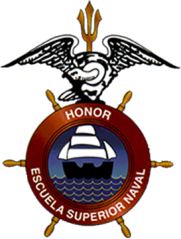 MANTENIMIENTO
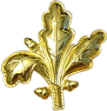 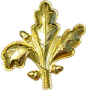 24
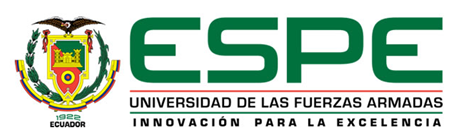 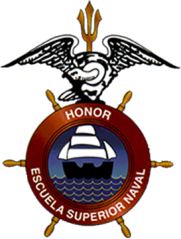 MANTENIMIENTO PREVENTIVO
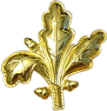 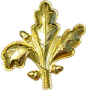 25
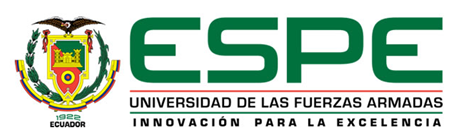 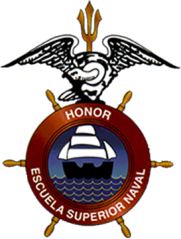 MANTENIMIENTO
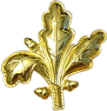 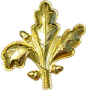 26
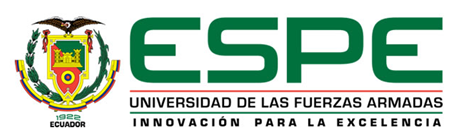 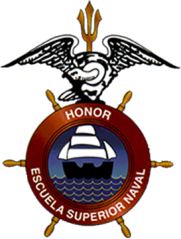 MANTENIMIENTO
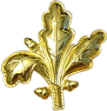 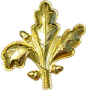 27
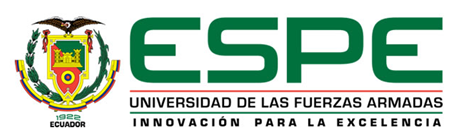 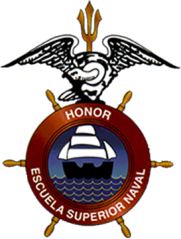 MANTENIMIENTO CORRECTIVO
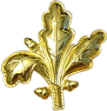 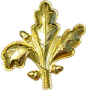 28
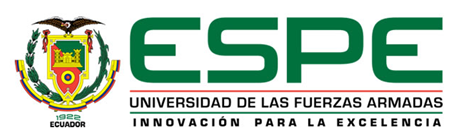 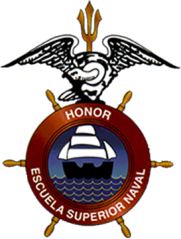 MANTENIMIENTO
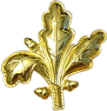 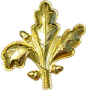 29
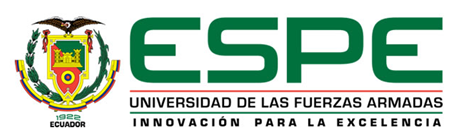 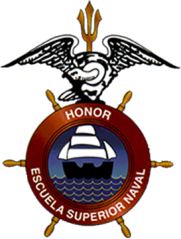 RESCATE
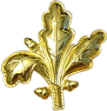 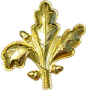 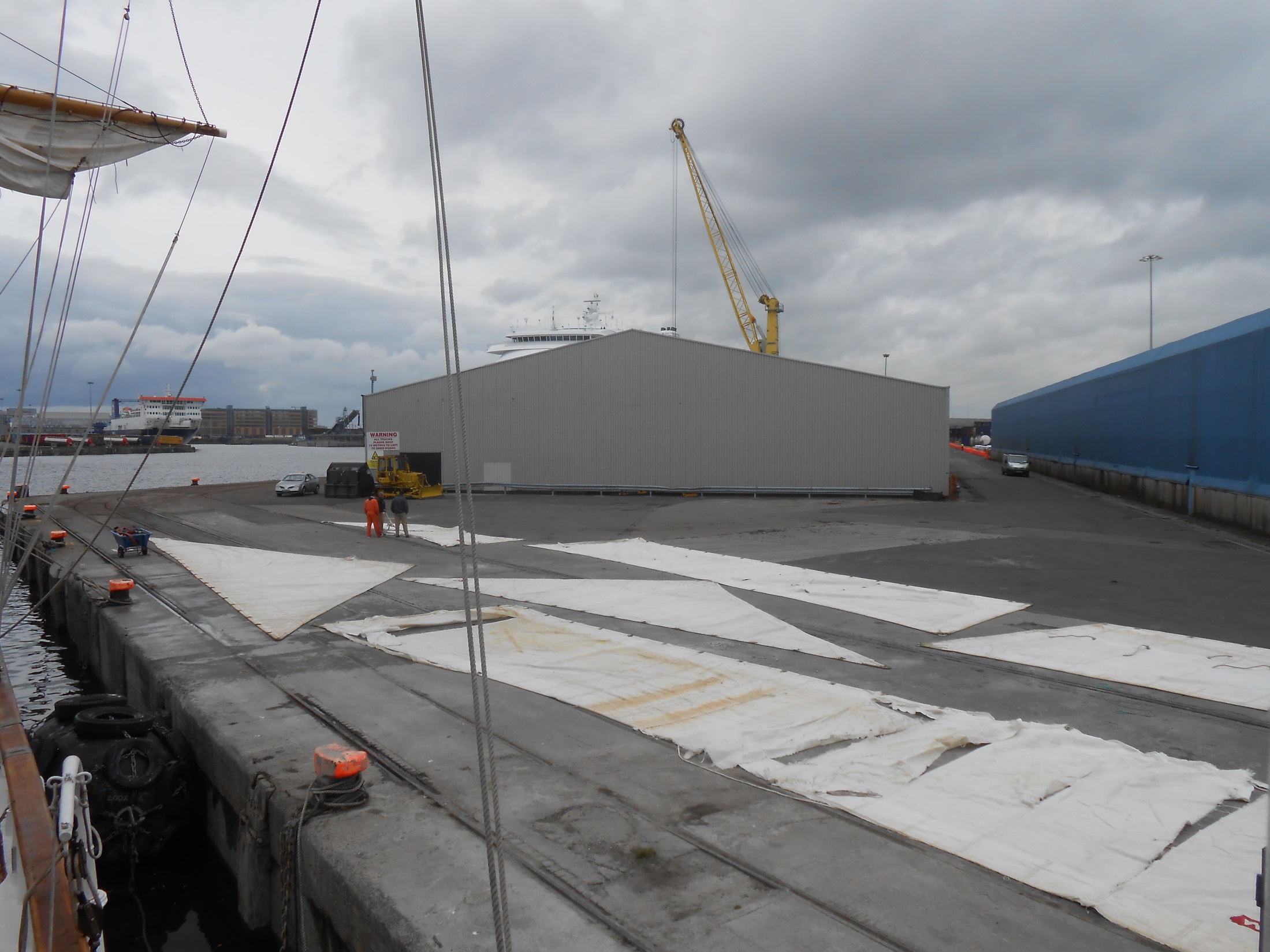 30
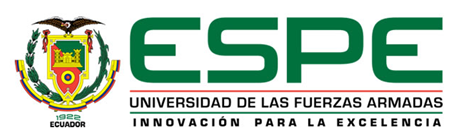 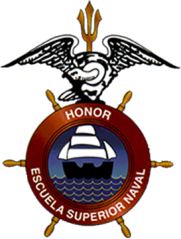 CONTRALORÍA GENERAL DEL ESTADO
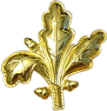 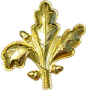 REGLAMENTO GENERAL DE BIENES DEL SECTOR PUBLICO
31
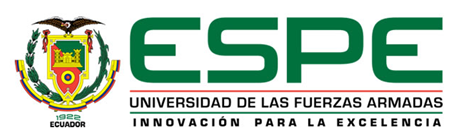 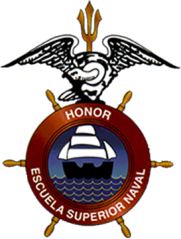 AGENDA
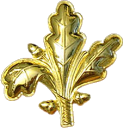 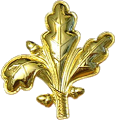 32
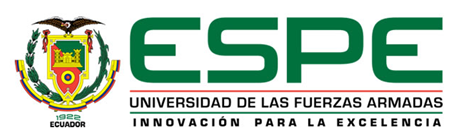 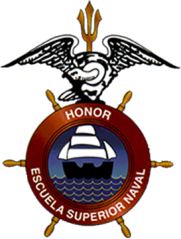 DIAGNÓSTICO DEL PROBLEMA
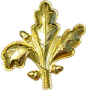 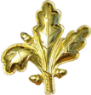 33
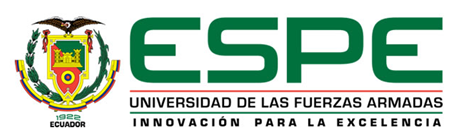 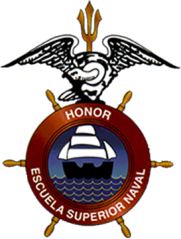 DIAGNÓSTICO DEL PROBLEMA
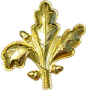 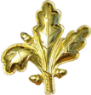 34
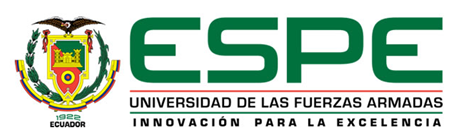 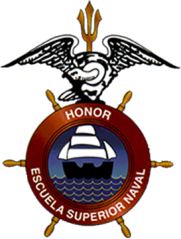 ALCANCE DE LA INVESTIGACIÓN
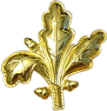 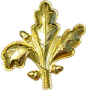 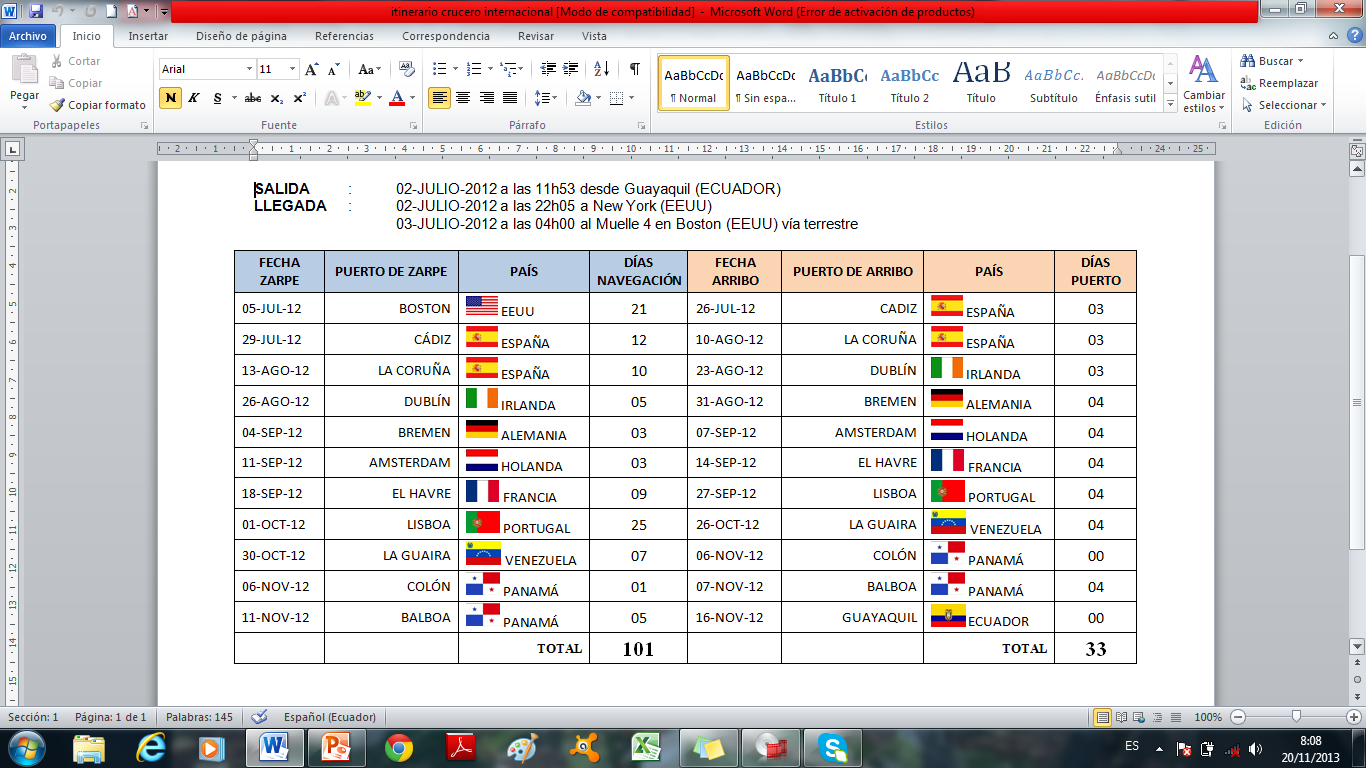 35
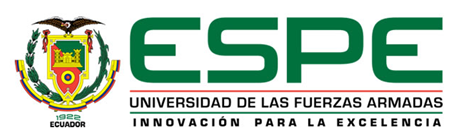 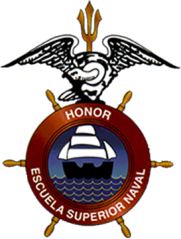 DIAGNÓSTICO DEL PROBLEMA
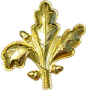 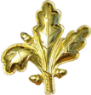 36
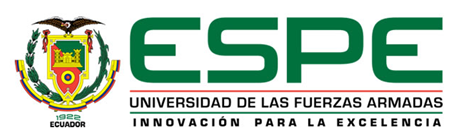 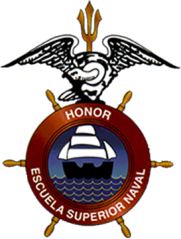 RESULTADOS DE LA INVESTIGACIÓN
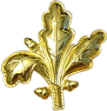 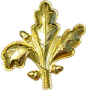 37
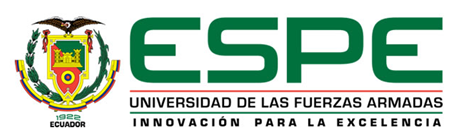 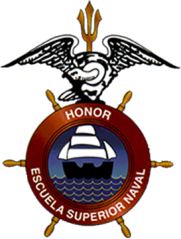 AGENDA
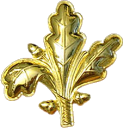 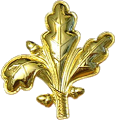 38
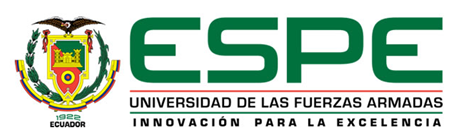 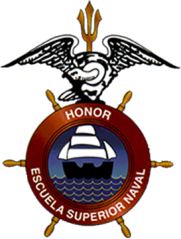 SOFTWARE DE CONTROL DE MANTENIMIENTO
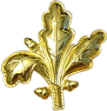 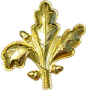 OBJETIVO
ALCANCE
DESARROLLO
39
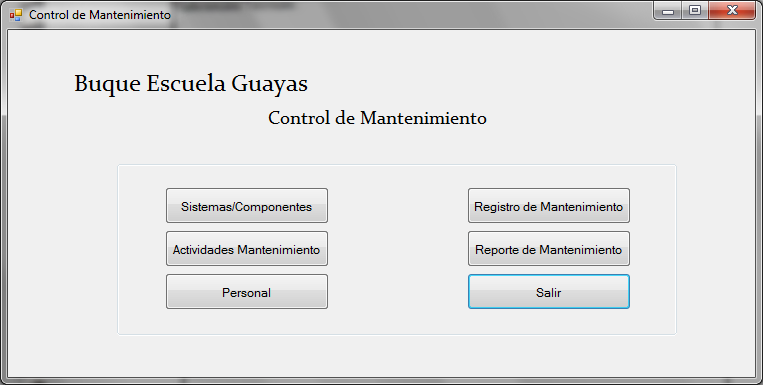 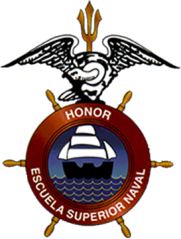 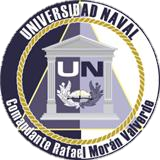 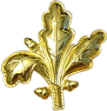 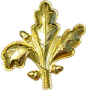 40
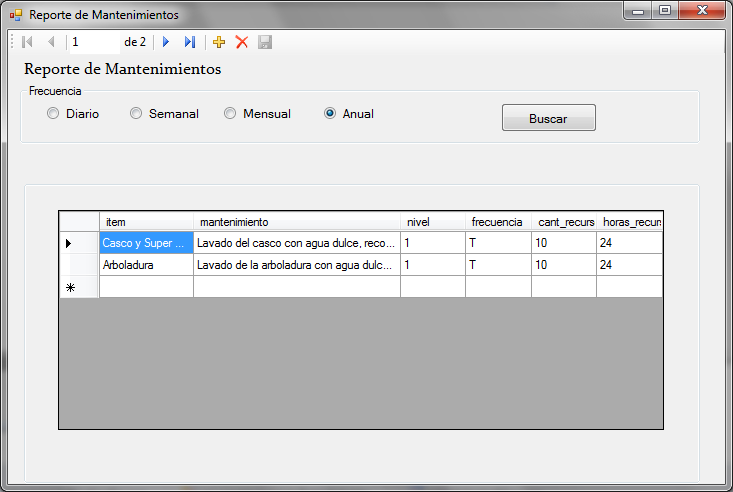 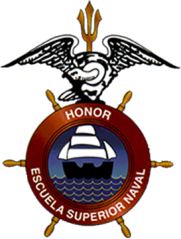 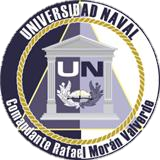 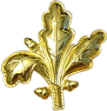 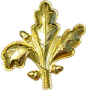 41
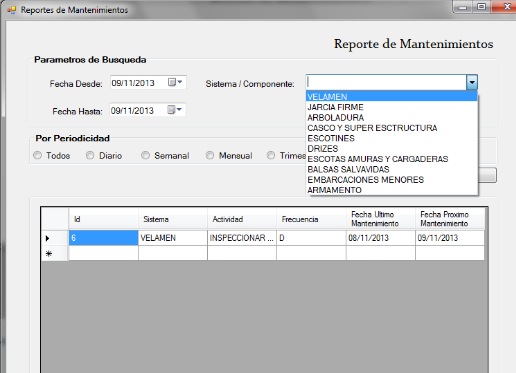 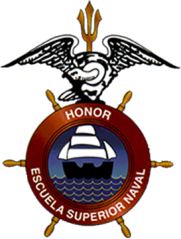 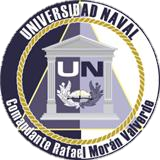 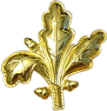 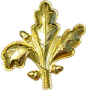 42
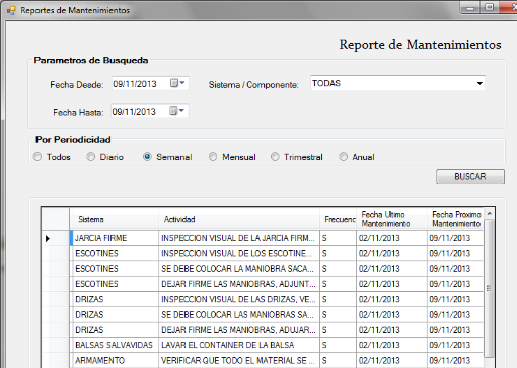 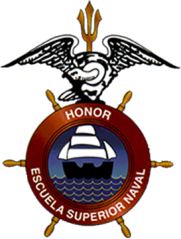 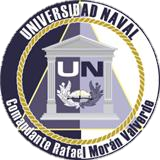 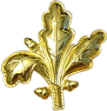 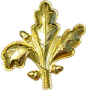 43
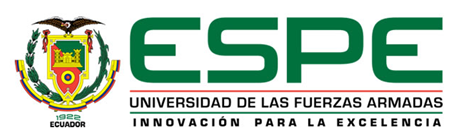 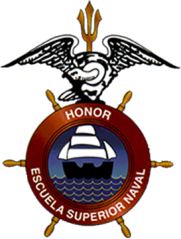 AGENDA
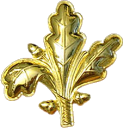 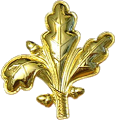 44
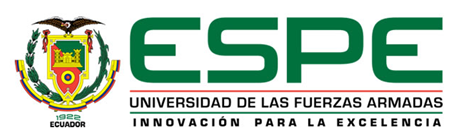 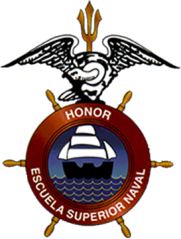 CONCLUSIONES
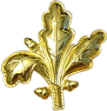 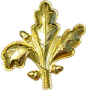 45
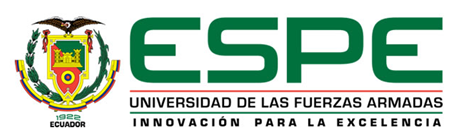 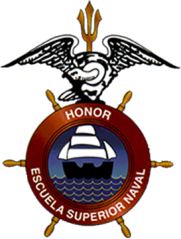 AGENDA
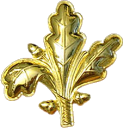 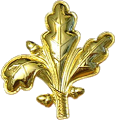 46
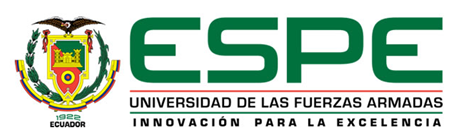 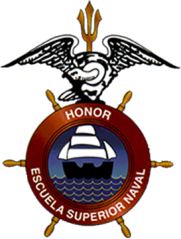 RECOMENDACIONES
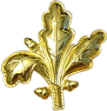 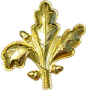 47
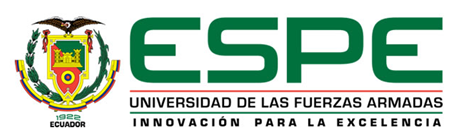 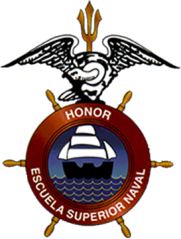 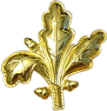 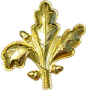 GRACIAS  POR SU ATENCIÓN
48